АРТИКУЛЯЦИОННАЯ ГИМНАСТИКА
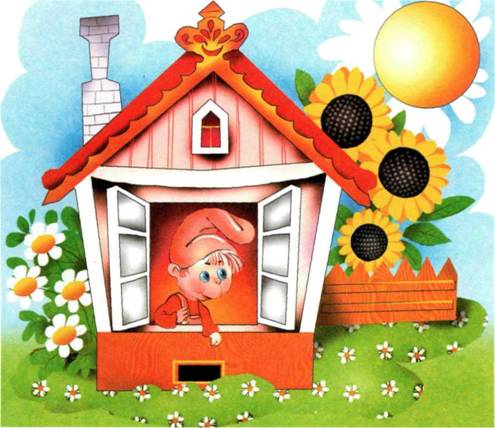 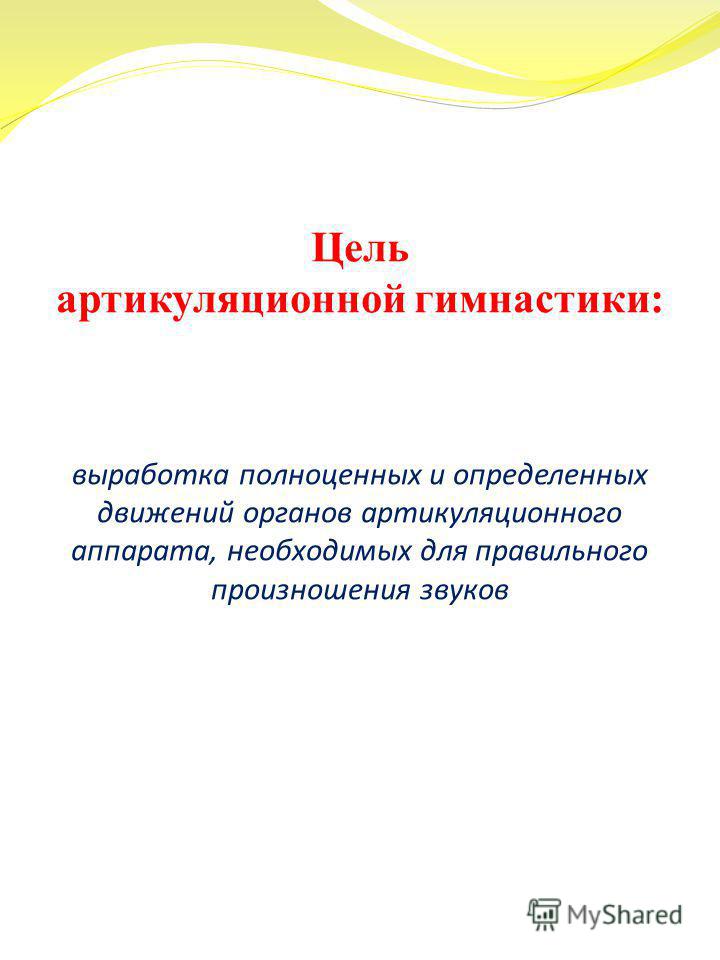 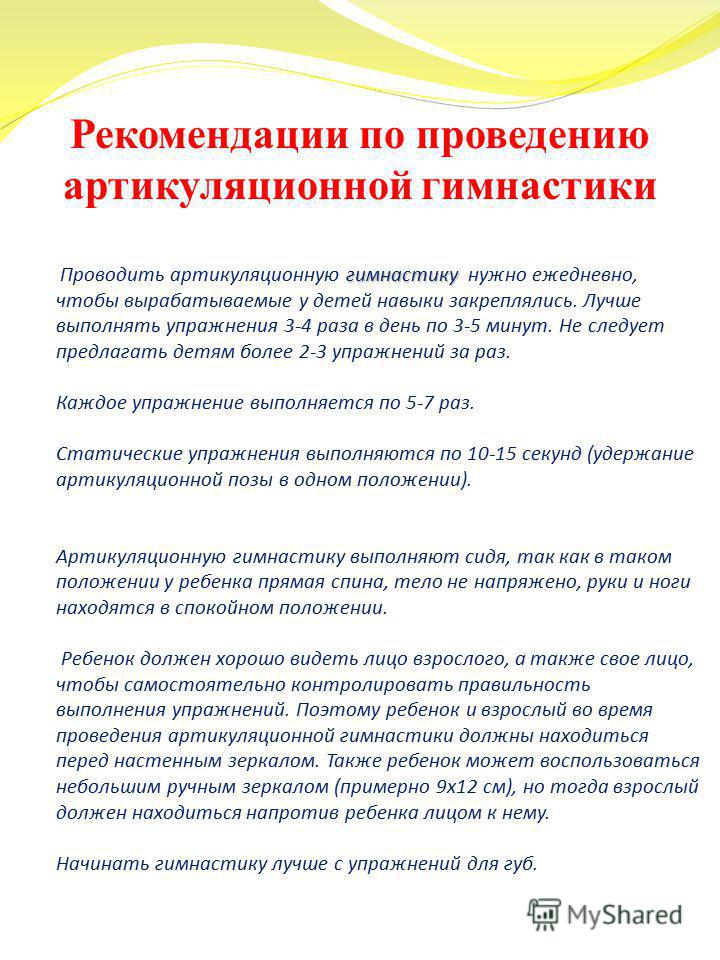 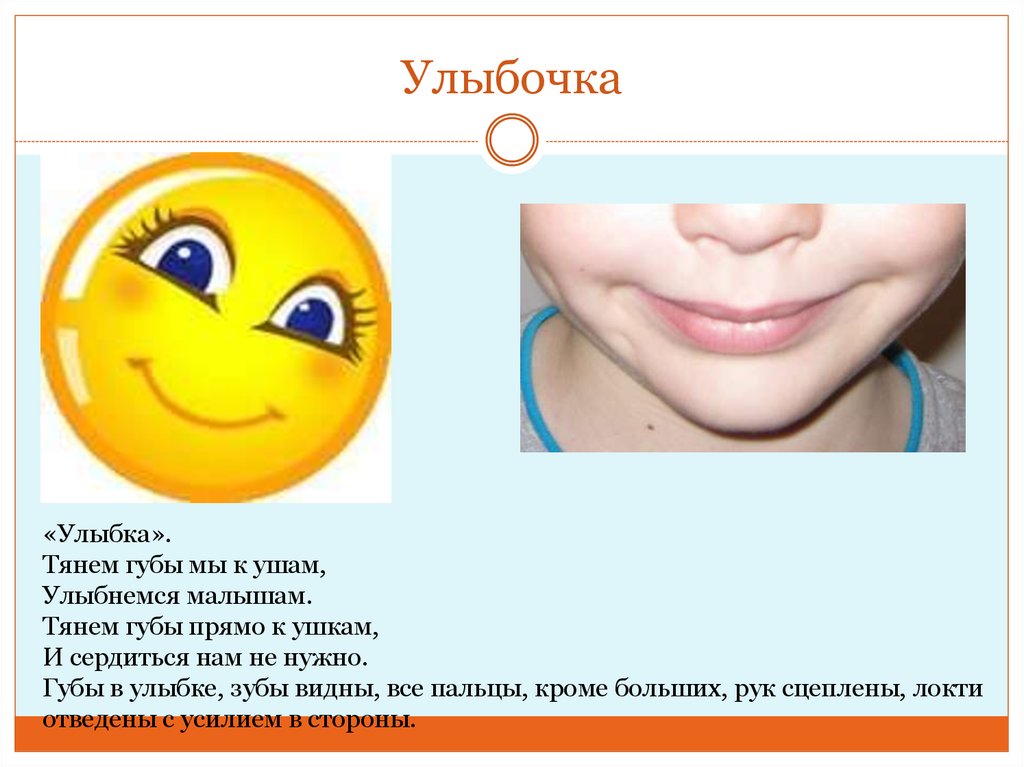 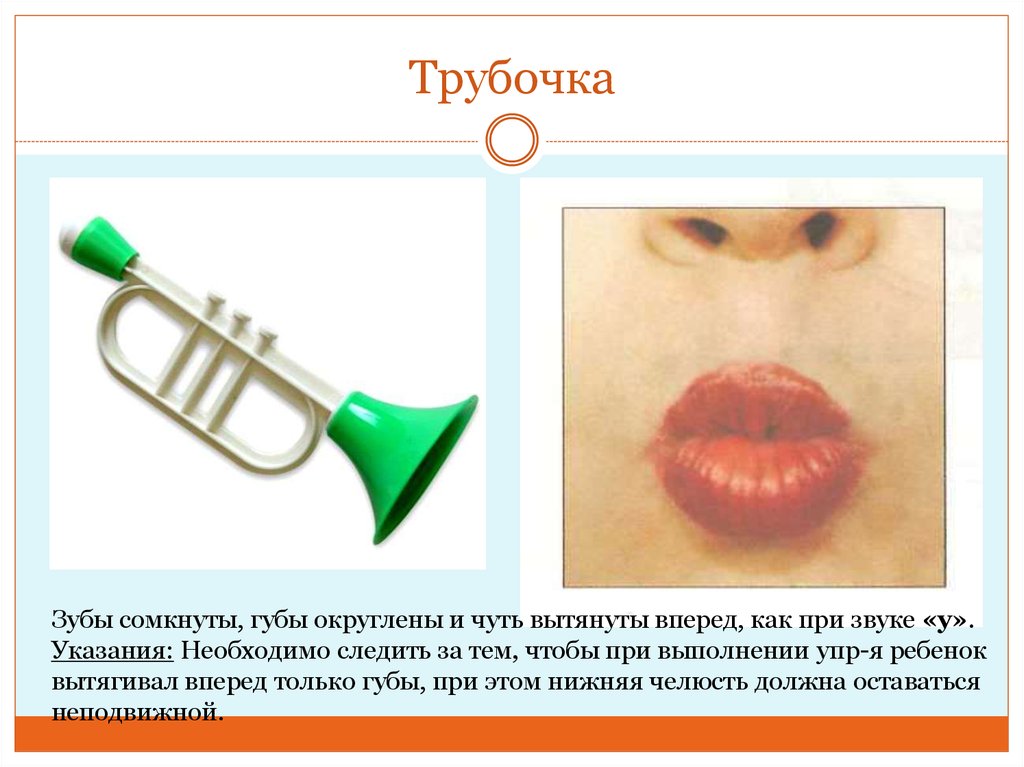 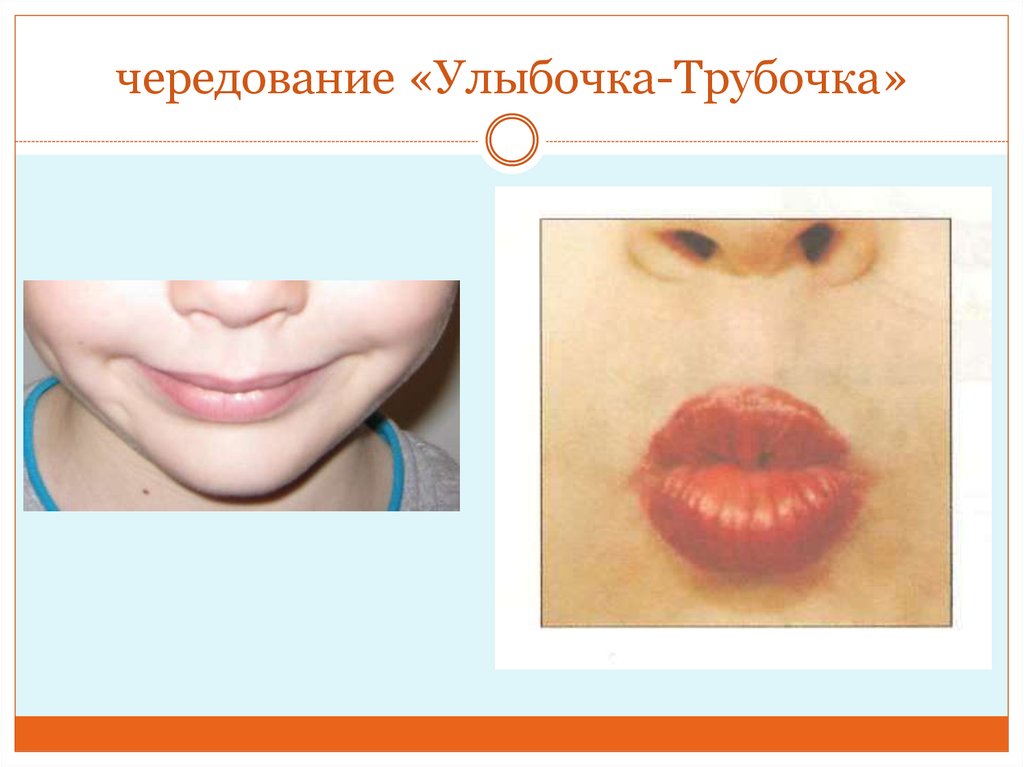 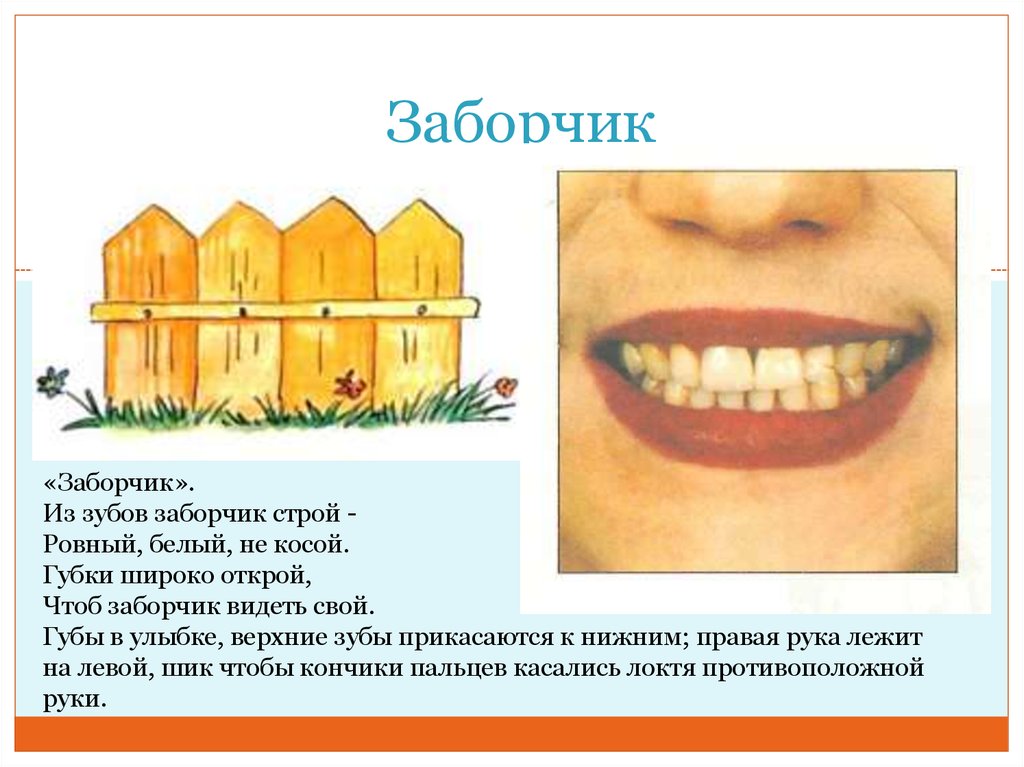 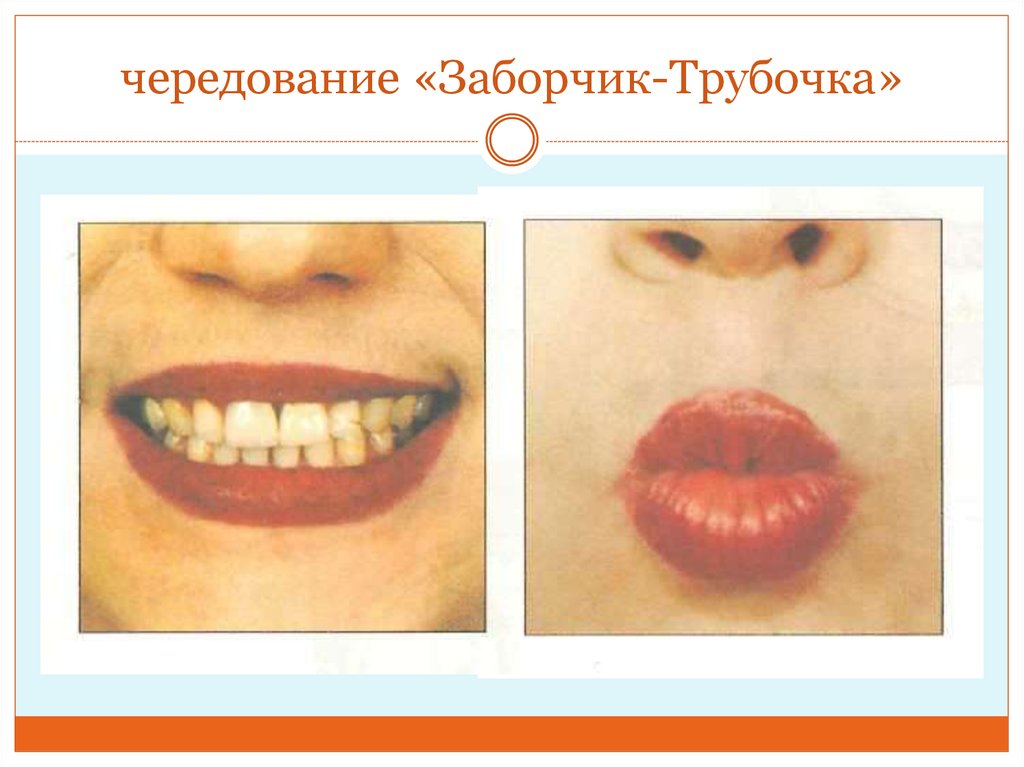 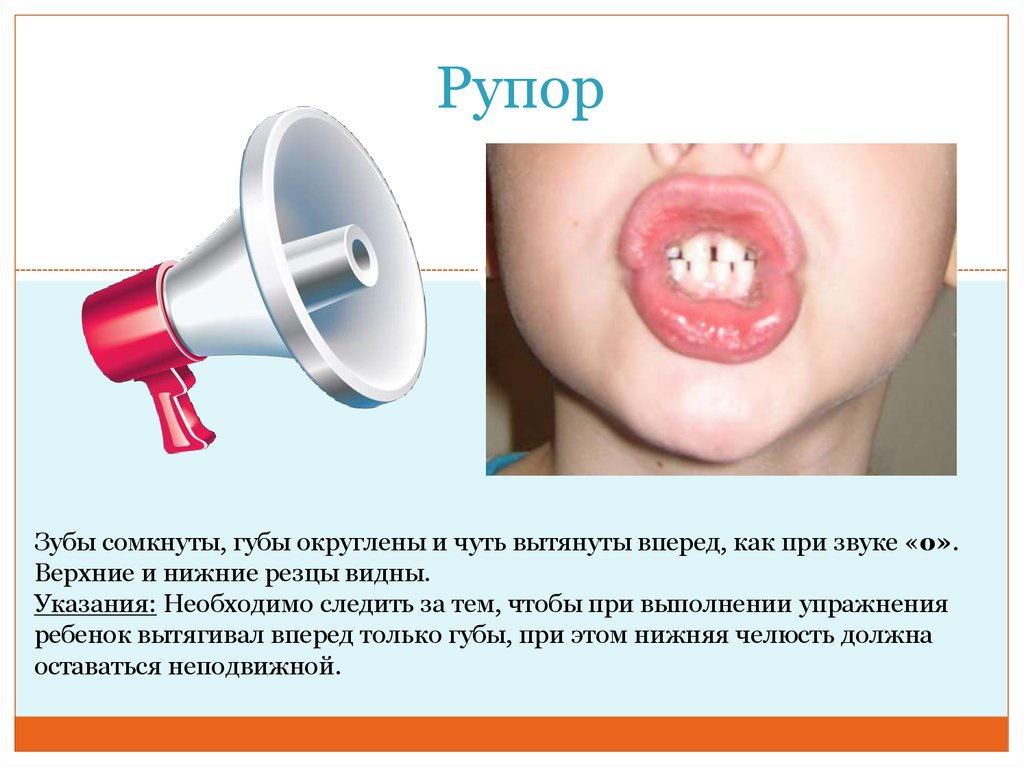 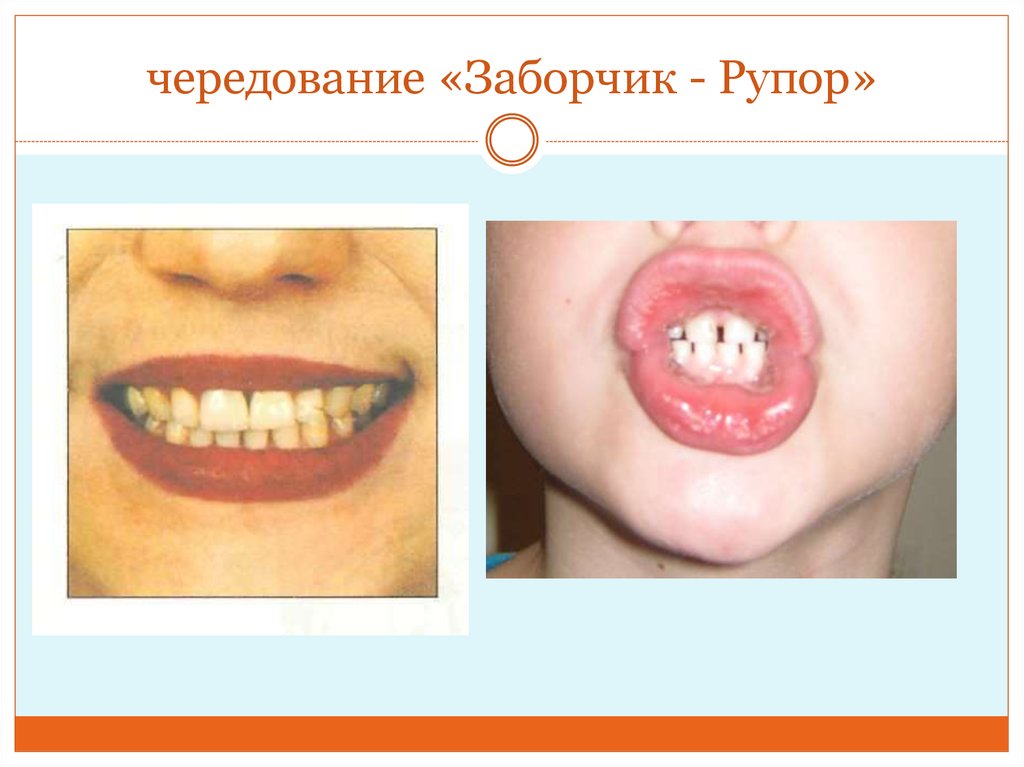 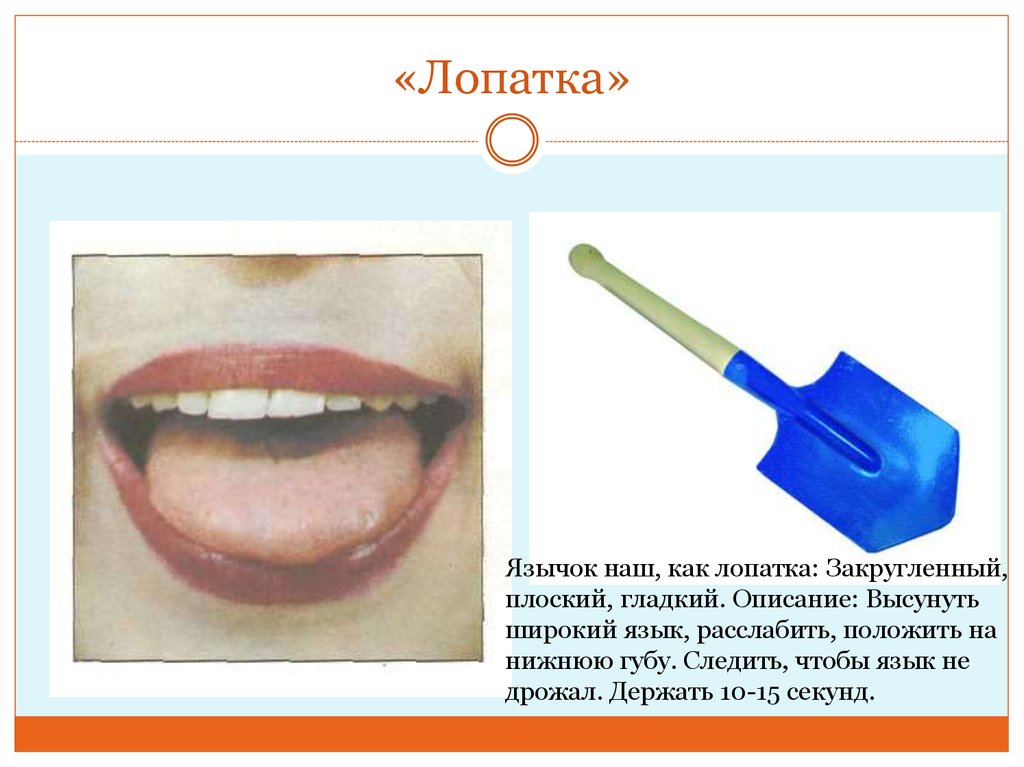 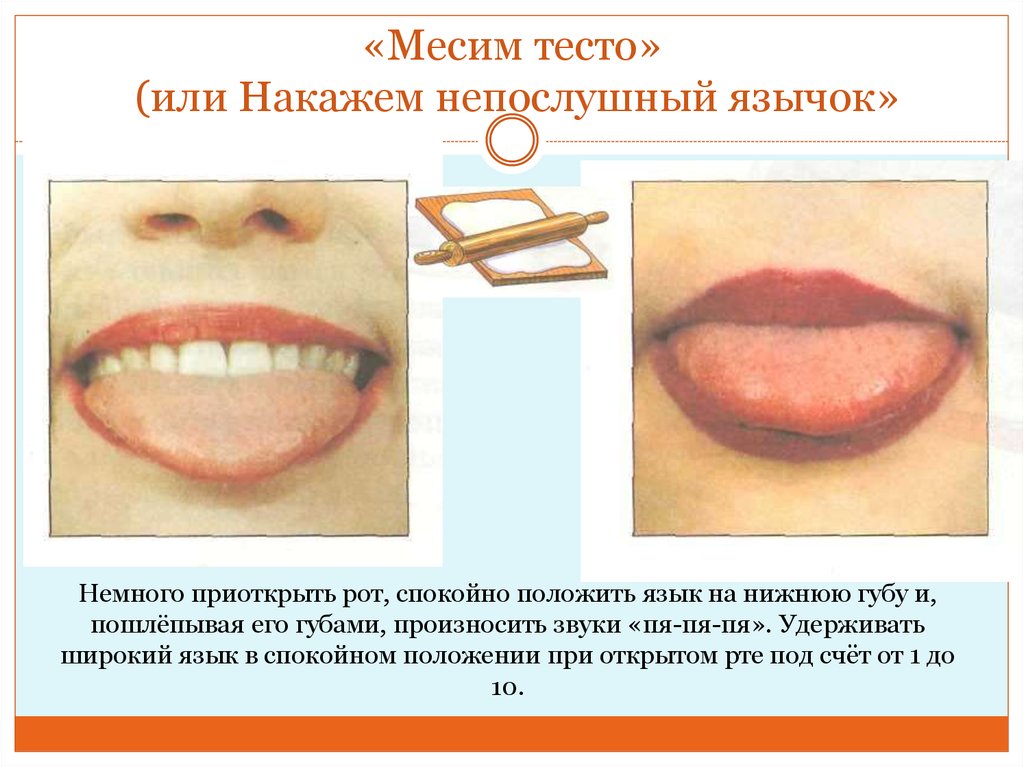 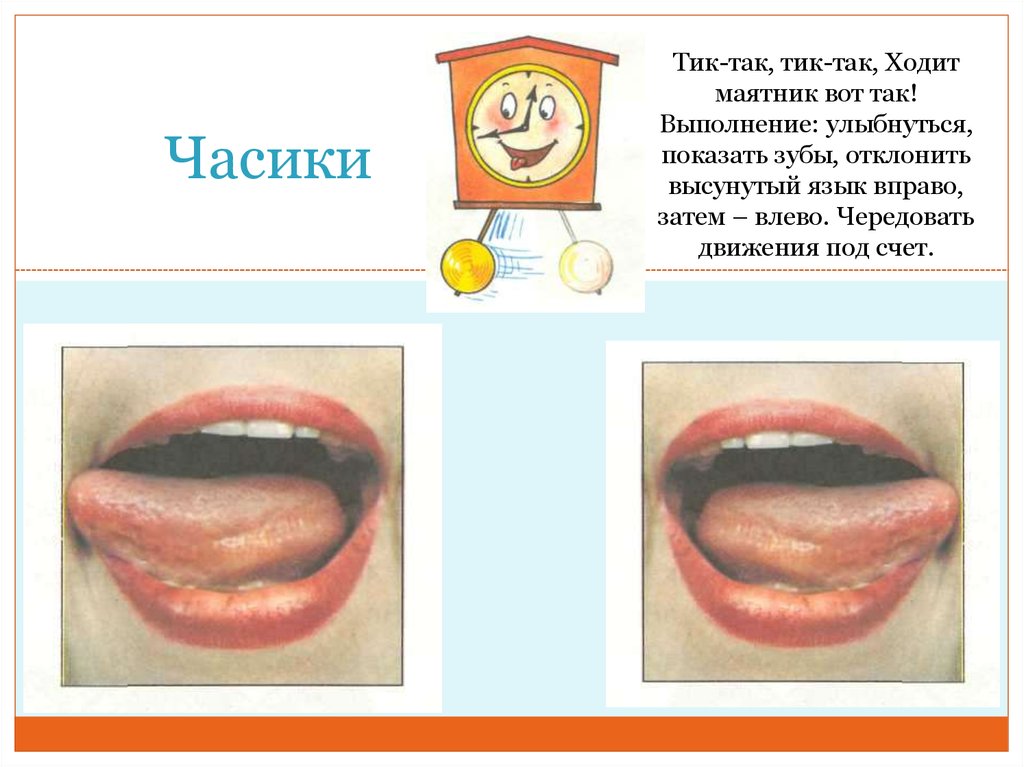 Горка
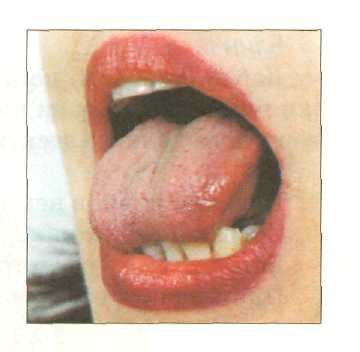 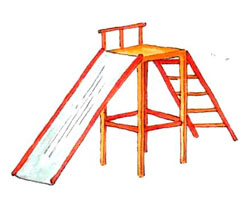 Выше, горка, поднимись, Мы помчимся с горки вниз! Описание: Приоткрыть рот. Боковые края языка прижать к верхним коренным зубам. Кончик языка упереть в нижние передние зубы. Удерживать в таком положении 15 секунд.
Катушка
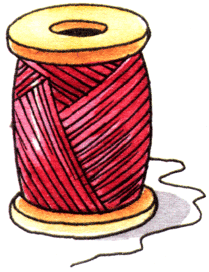 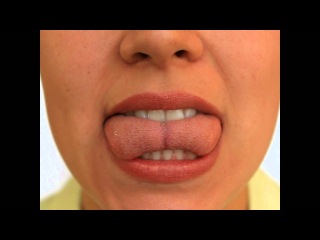 Рот открыт. Губы в улыбке. Широкий кончик языка упирается в основания нижних резцов. Боковые края языка прижаты к верхним коренным зубам. Широкий язык «выкатывается» вперед и убирается в глубь рта.
«Трубочка» языком
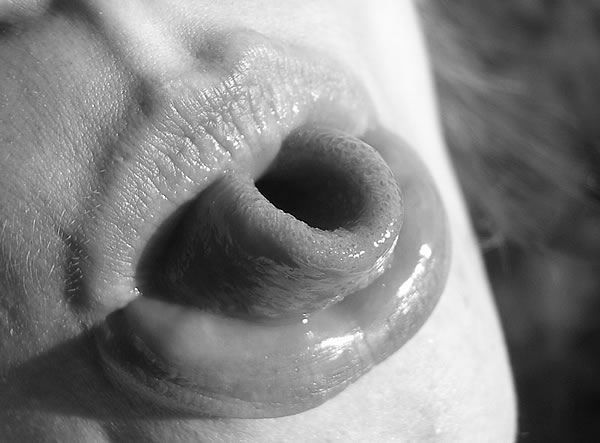 Трубочка, гуди сильней Созовем мы всех друзей! Описание: Высунуть широкий язык. Боковые края языка загнуть вверх. Подуть в получившуюся трубочку. Выполнять в медленном темпе 10-15 раз.
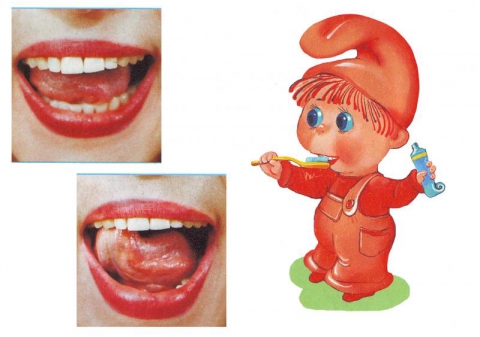 Чистим зубки
Чистить зубки часто надо, 
Мама наша будет рада.
 Выполнение: рот закрыт. Передней частью языка поочередно изнутри облизывать то верхние, то нижние зубы.
Вкусное варенье
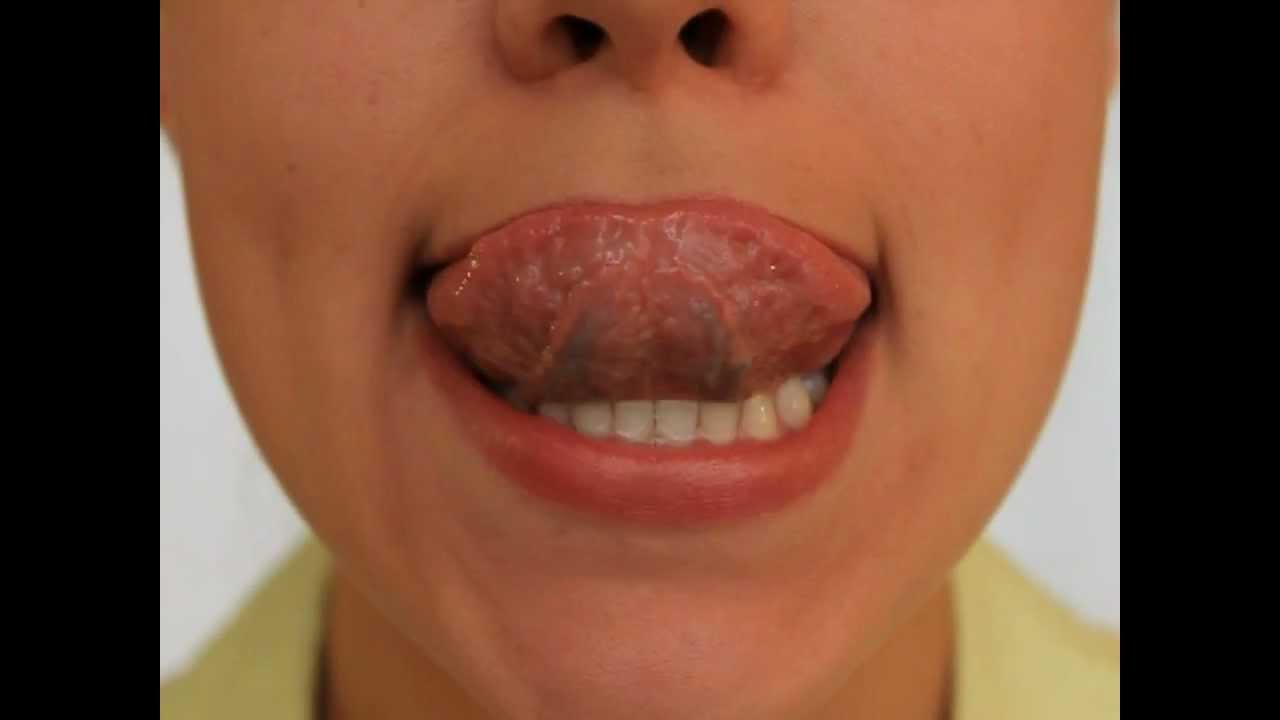 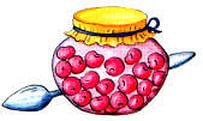 «Вкусное варенье». Мы сегодня ели Вкусное варенье, А теперь по кругу Мы оближем губы. Язык по часовой стрелке облизывает сначала верхнюю, затем нижнюю губу. Ладони движутся по столу сначала в правую сторону (вместе с языком), затем левую.
Маляр
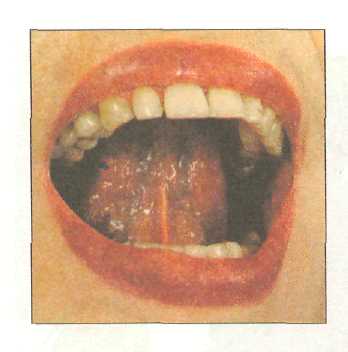 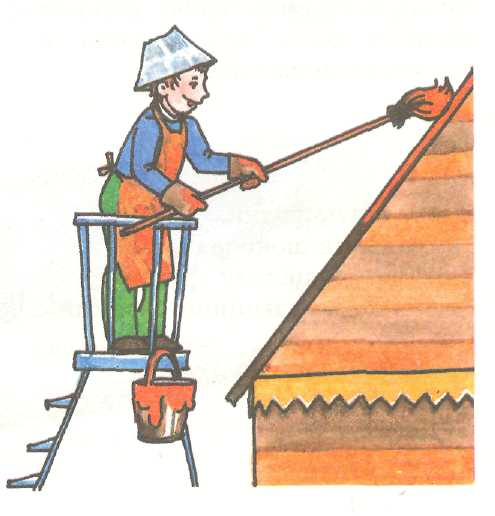 Мы покрасим потолок, Маляром стал язычок, Будет чистым (вот дела!) Все, до дальнего угла! Описание: Высунуть язык, приоткрыть рот. Облизать сначала верх​нюю, затем нижнюю губу по кругу. Проделать 10 раз, меняя направ​ление.
«Индюк»
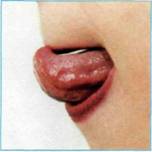 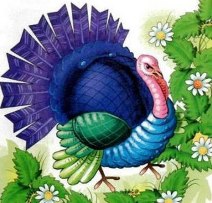 Приоткрыть рот.
Положить язык на верхнюю губу.
Языком быстро двигать по верхней губе – «бл-бл-бл».
Парус
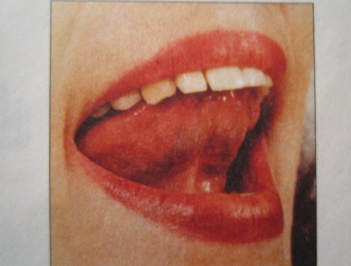 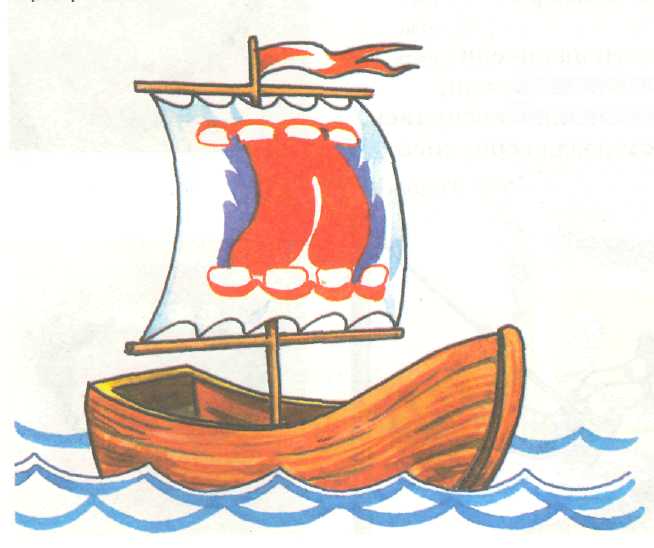 Рот широко открыт. Кончик языка упирается в верхние зубы изнутри.
 «С язычком случилось            что-то
Он толкает зубы,
Будто хочет их за что-то вытолкнуть за губы».
Качели 1
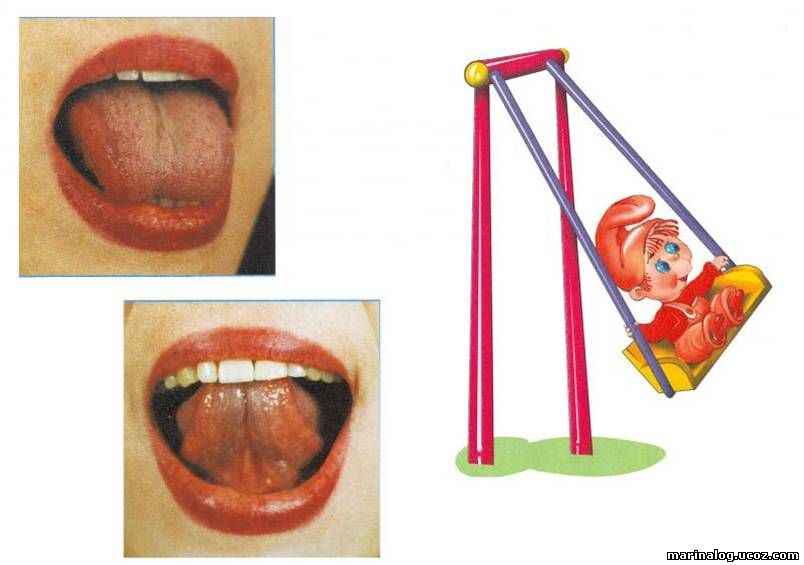 Вот веселые качели – Выше крыши подлетели. На качелях вверх и вниз Ты качаться не ленись! Описание: Высунуть узкий язык. Тянуться языком попеременно то к носу, то к подбородку. Рот при этом не закрывать. Упражнение проводится под счет взрослого 10-15 раз.
«Чашечка»
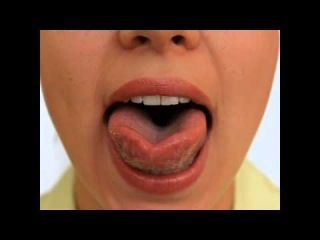 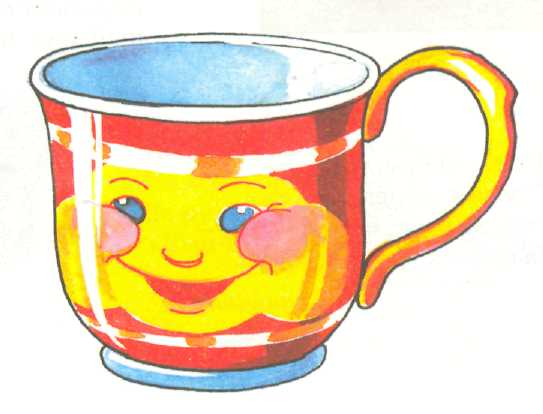 Любим пить мы крепкий чай, Ну-ка, чашку подставляй! Описание: Широко раскрыть рот. Широкий язык поднять кверху. Потянуться к верхним зубам, но не касаться их. Удерживать язык в таком положении 10-15 секунд.
Грибок
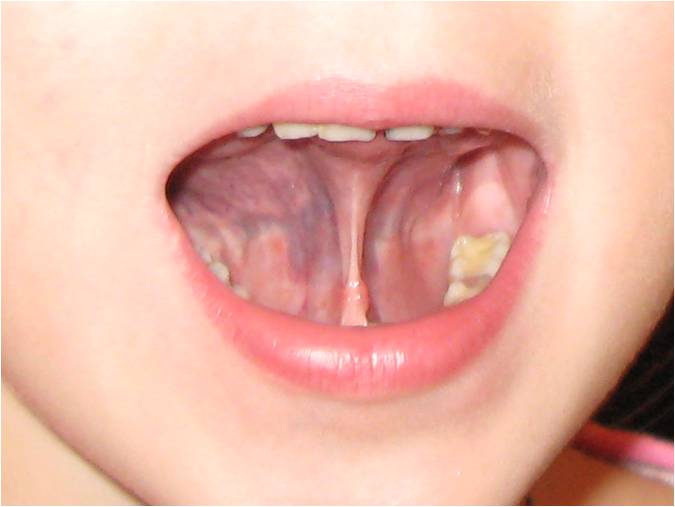 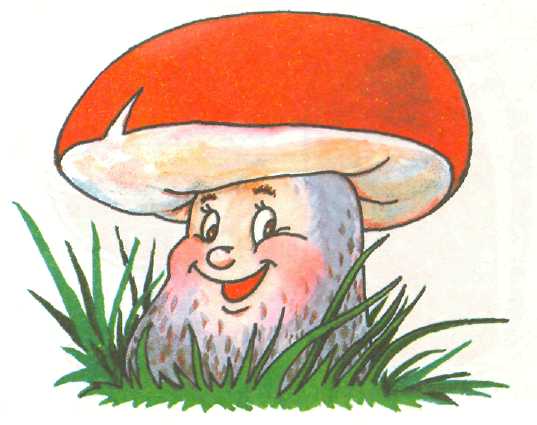 Язычок у нас грибок, Подставляйте кузовок! Описание: Раскрыть рот. Присосать язык к небу. Не отрывая язык от неба, сильно оттягивать вниз нижнюю челюсть. Проделать 15 раз.
Лошадка
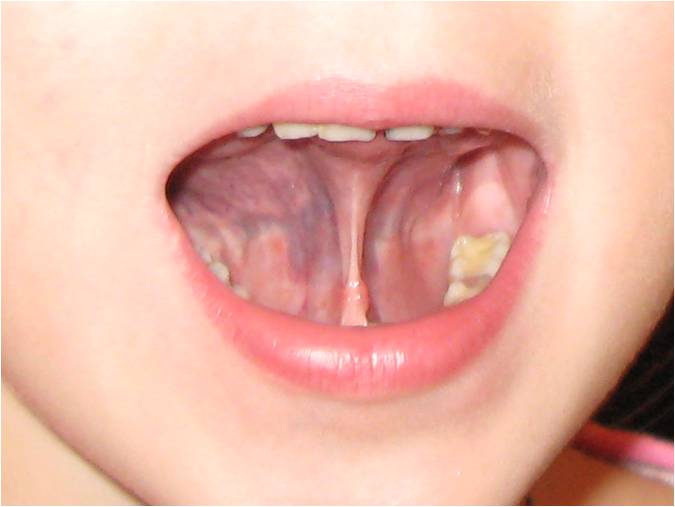 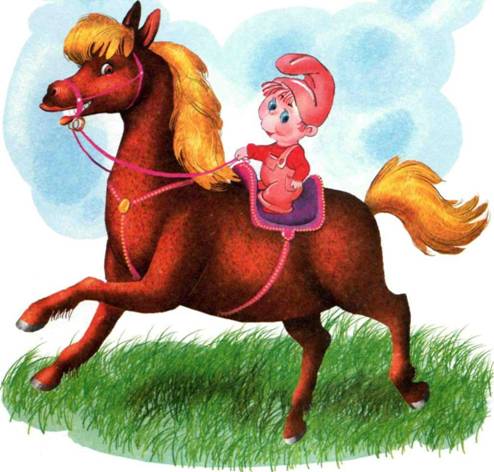 «Лошадка». Скачем, скачем на лошадке. Очень цокать нам приятно. Ритм копыта отбивают, Язычок им помогает. Языком «присосаться» к небу и щелкать им под хлопки ладоней.
«Дятел» (или «Барабанщик»)
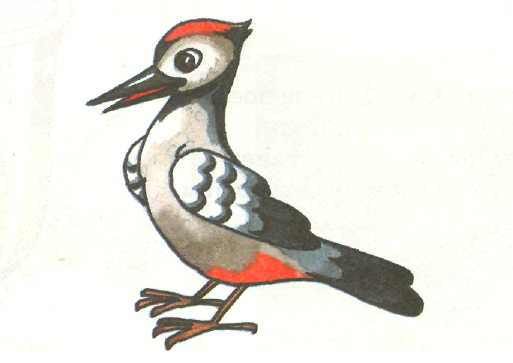 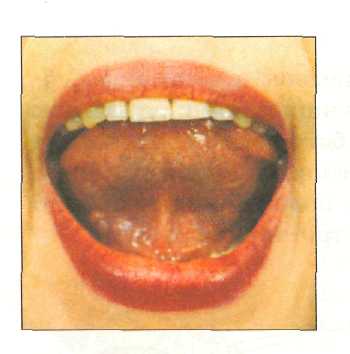 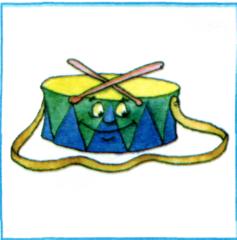 Улыбнуться.
Открыть рот.
Кончиком языка постучать за верхними зубами, произнося звук Д: д-д-д (сначала медленно, постепенно убыстрять  темп). Нижняя челюсть неподвижна.